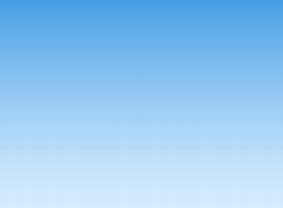 ピット休業のお知らせ
誠に勝手ではございますが、
６月から毎週火曜日を
ピット休業日とさせていただきます。
お客様にはご迷惑をお掛け致しますが
何卒宜しくお願いいたします。
給油・洗車機は
通常通り営業いたします

整備・手洗い洗車等が
お休みとなります
ご理解とご協力を
よろしくお願いいたします
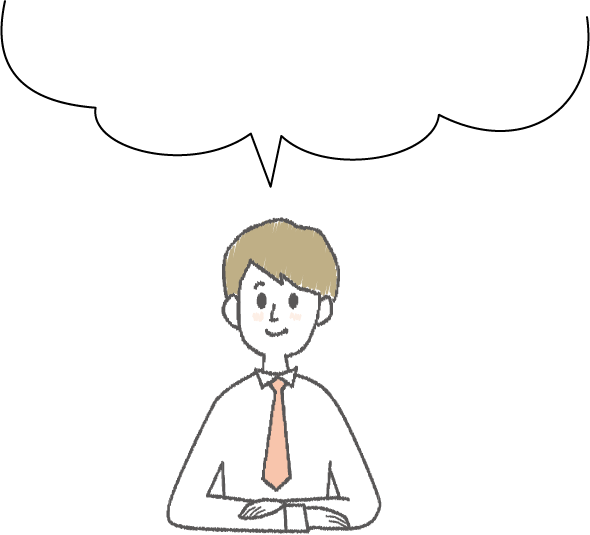 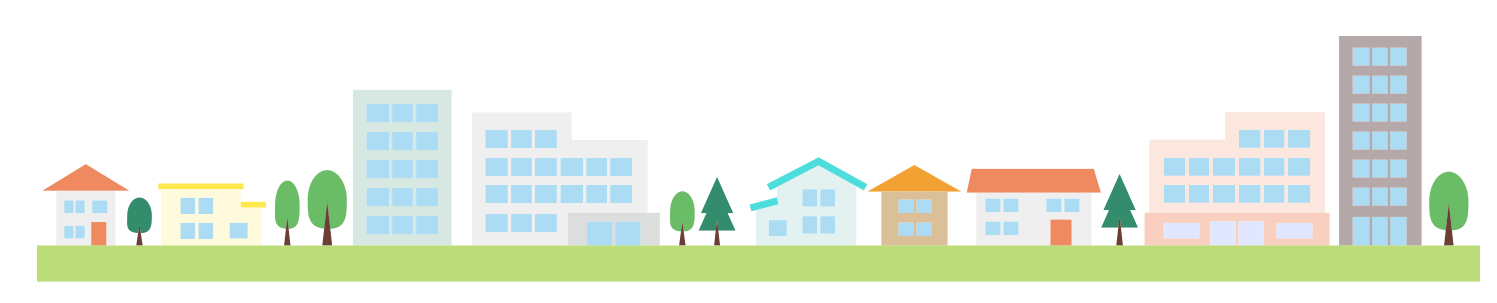